Algebra
11-sinf
Mavzu: Aniq integral tatbiqlariga doir 
misollar yechish
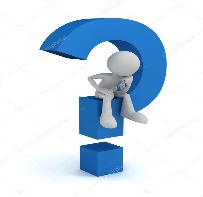 1-masala
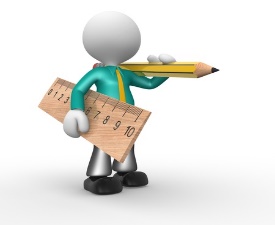 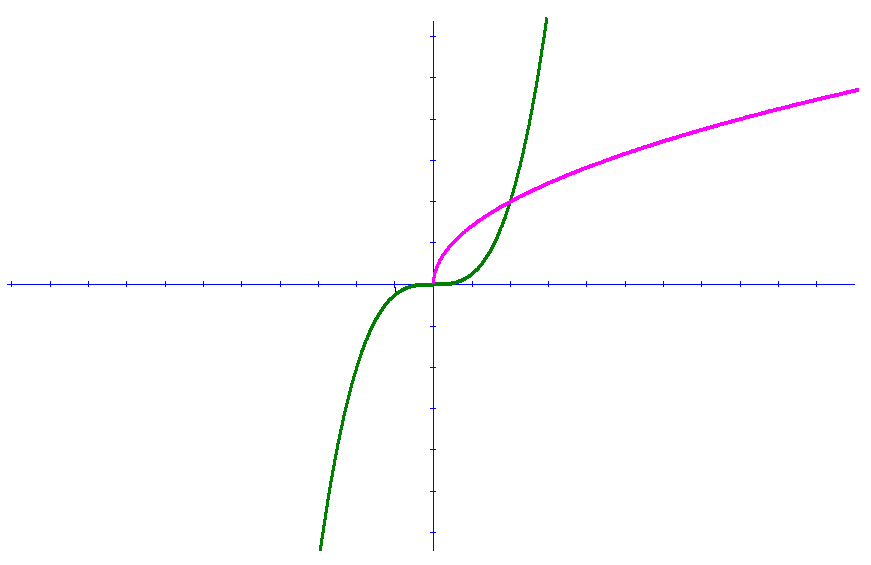 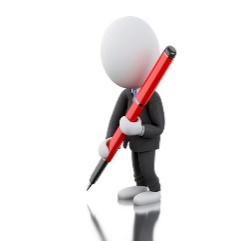 (kv.birlik)
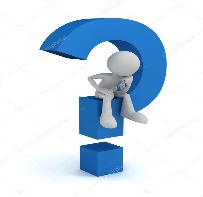 2-masala
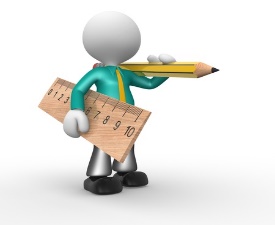 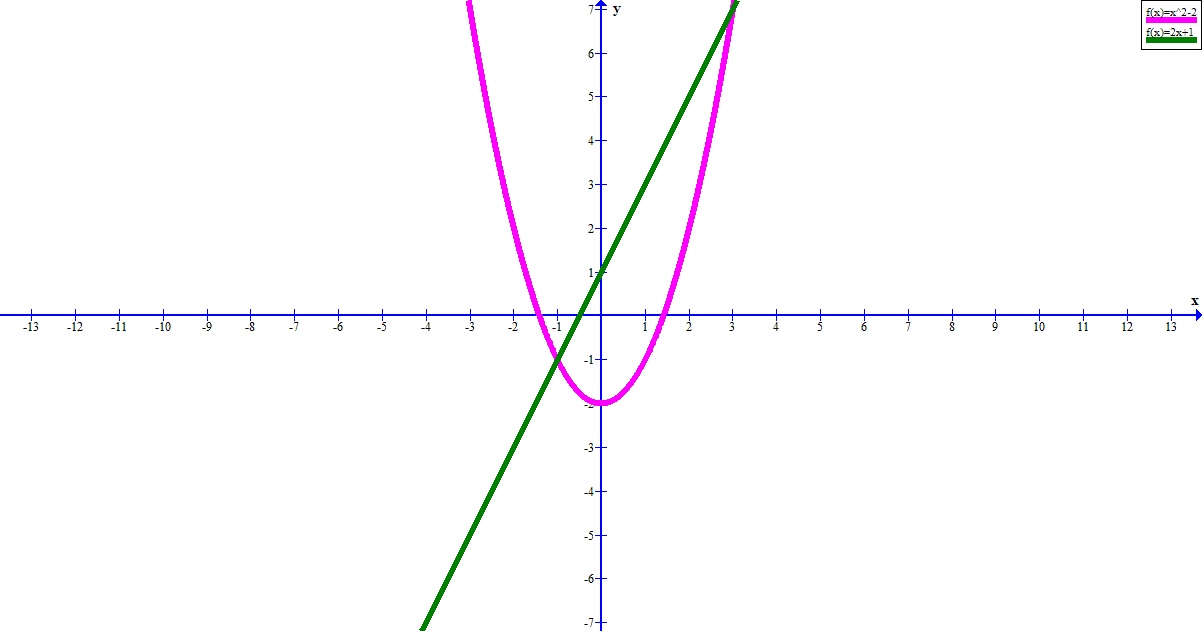 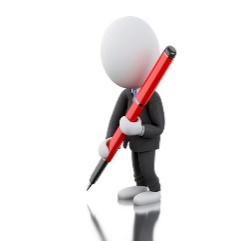 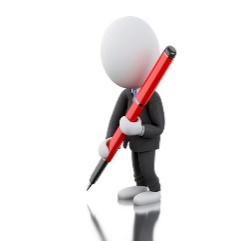 (kv.birlik)
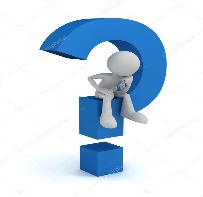 3-masala
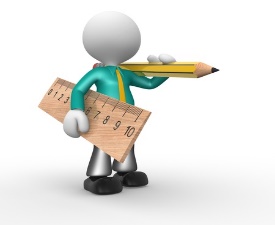 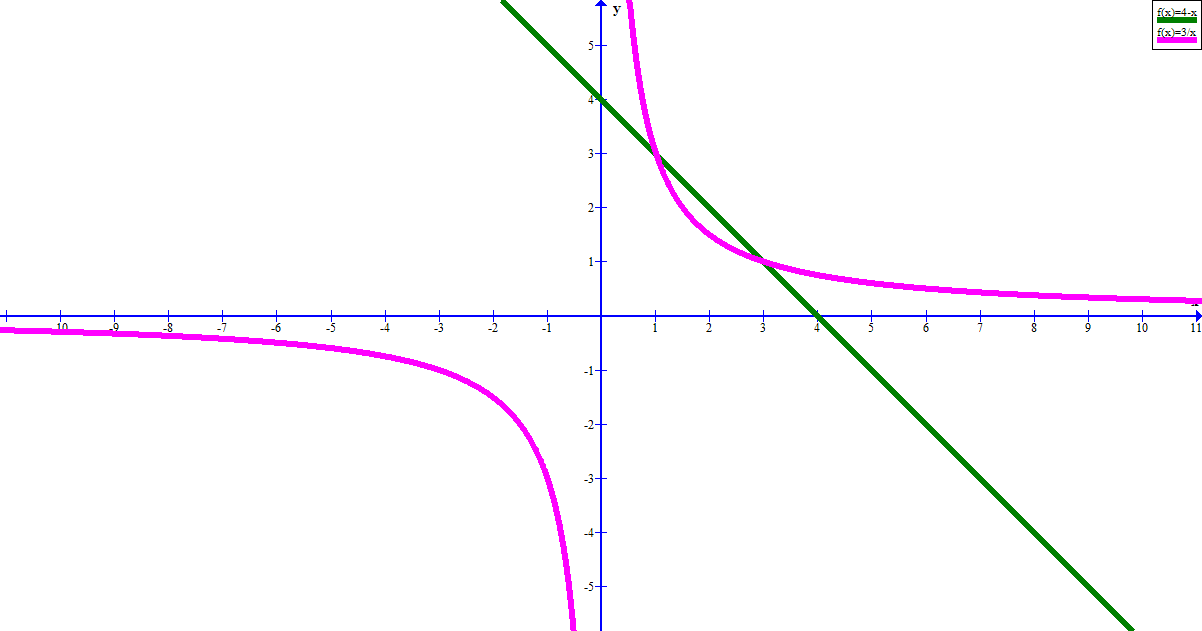 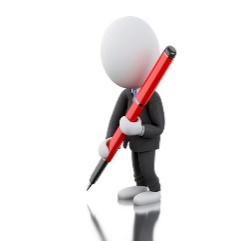 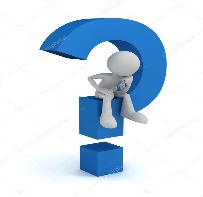 4-masala
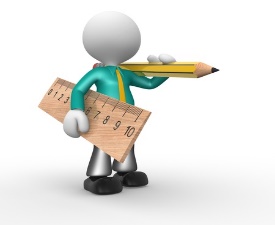 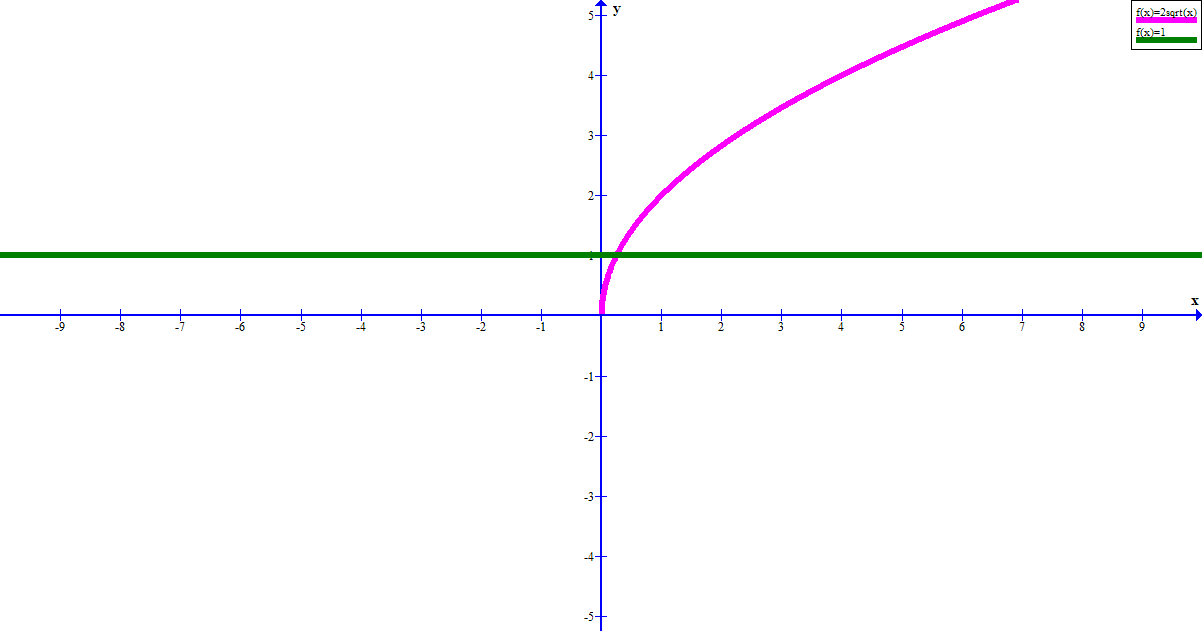 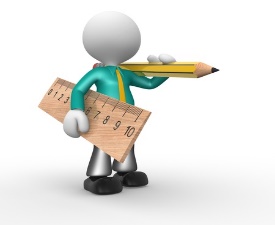 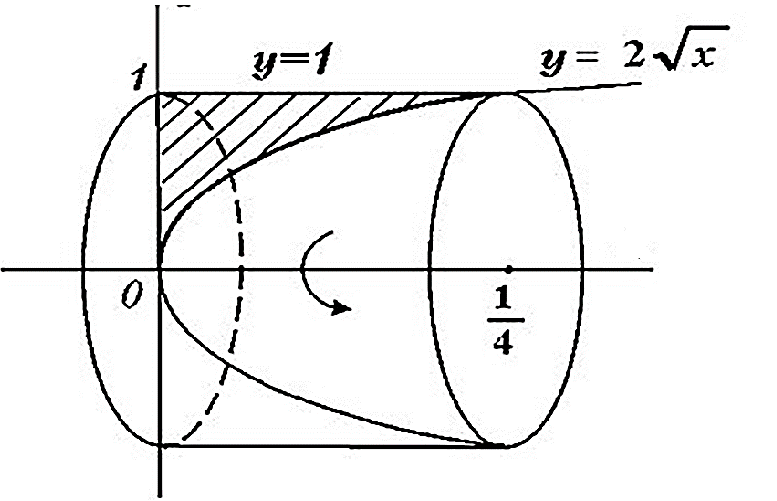 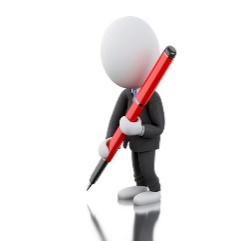 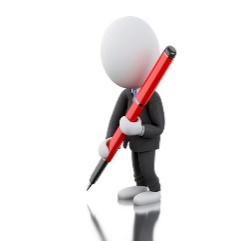 (kub.birlik)
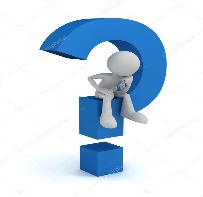 5-masala
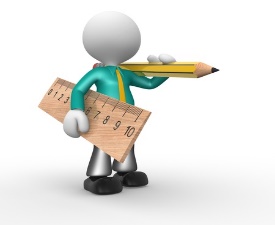 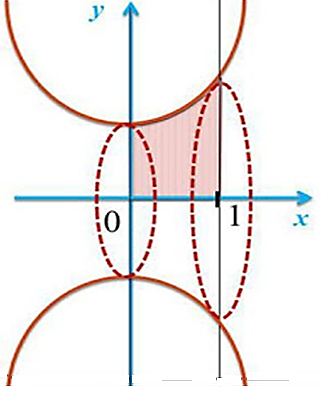 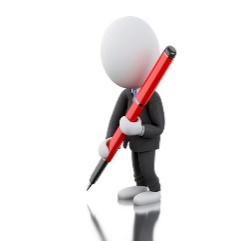 (kub.birlik)
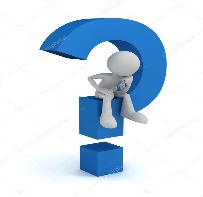 6-masala
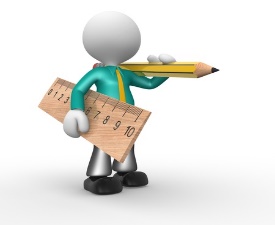 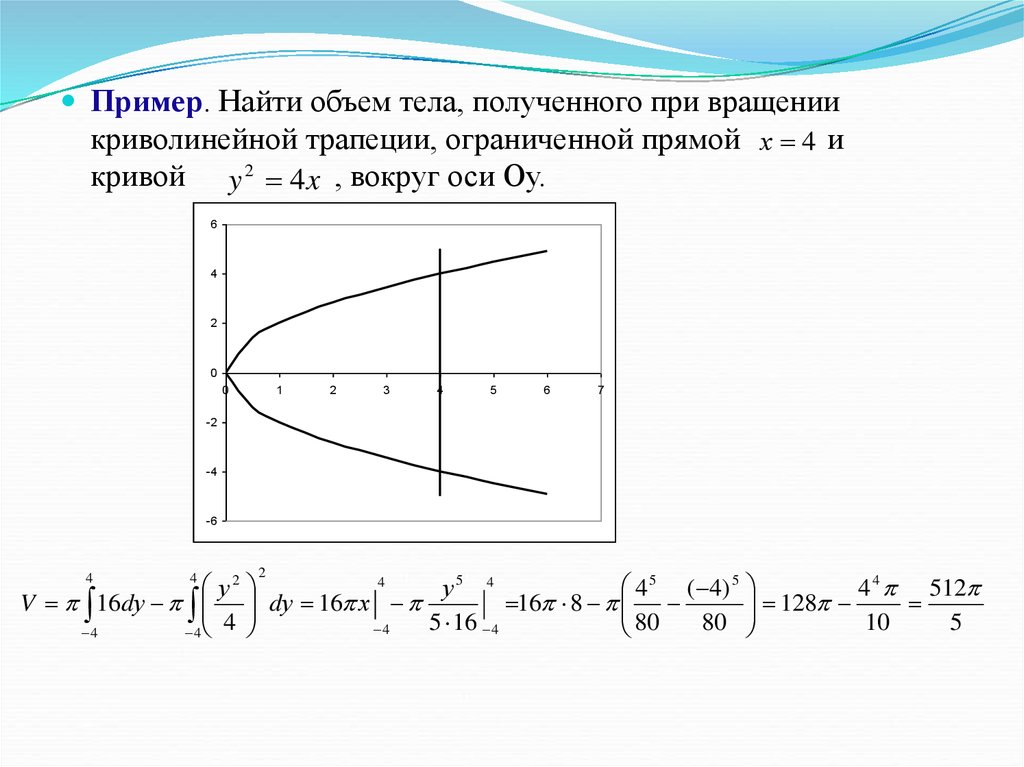 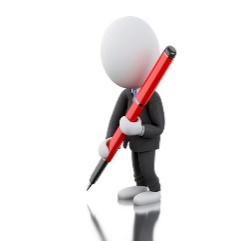 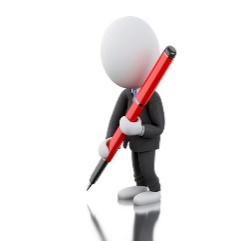 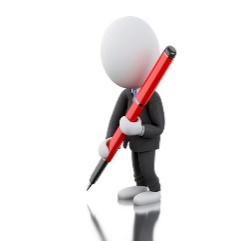 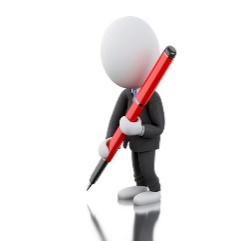 (kub.birlik)
Mustaqil bajarish uchun topshiriq
8-sahifa
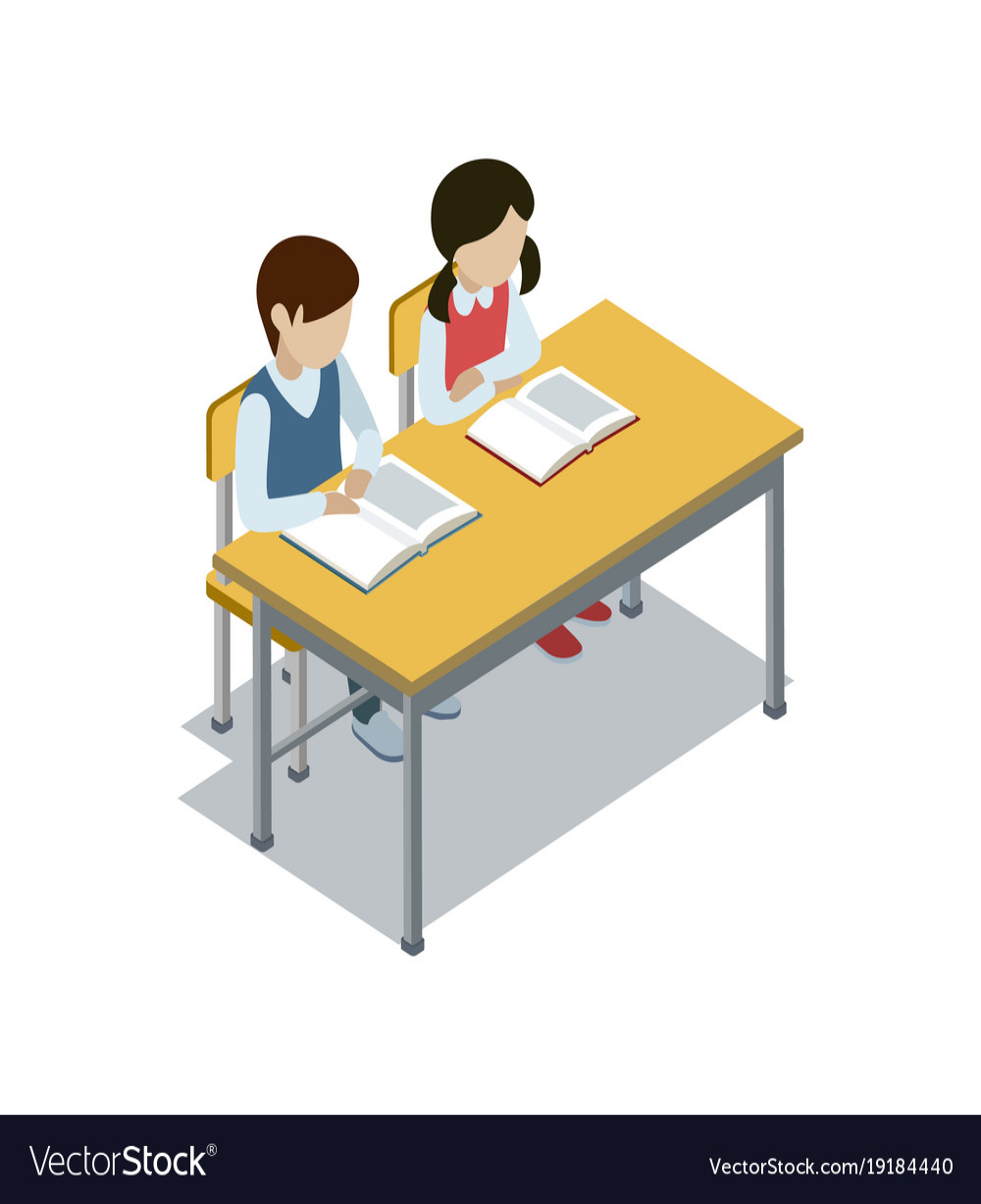 54-misol